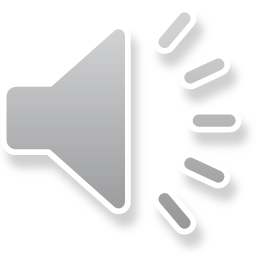 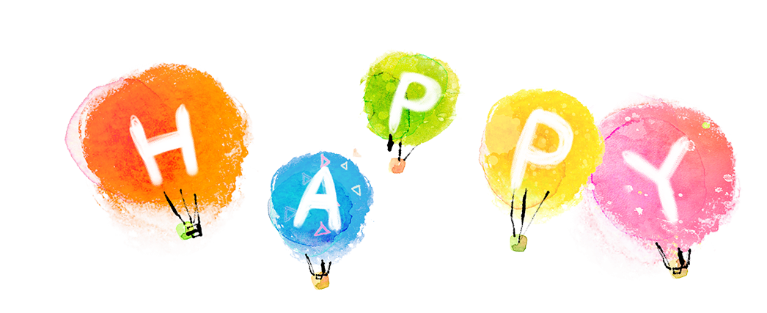 儿童成长教育PPT
千库网   XX年XX月
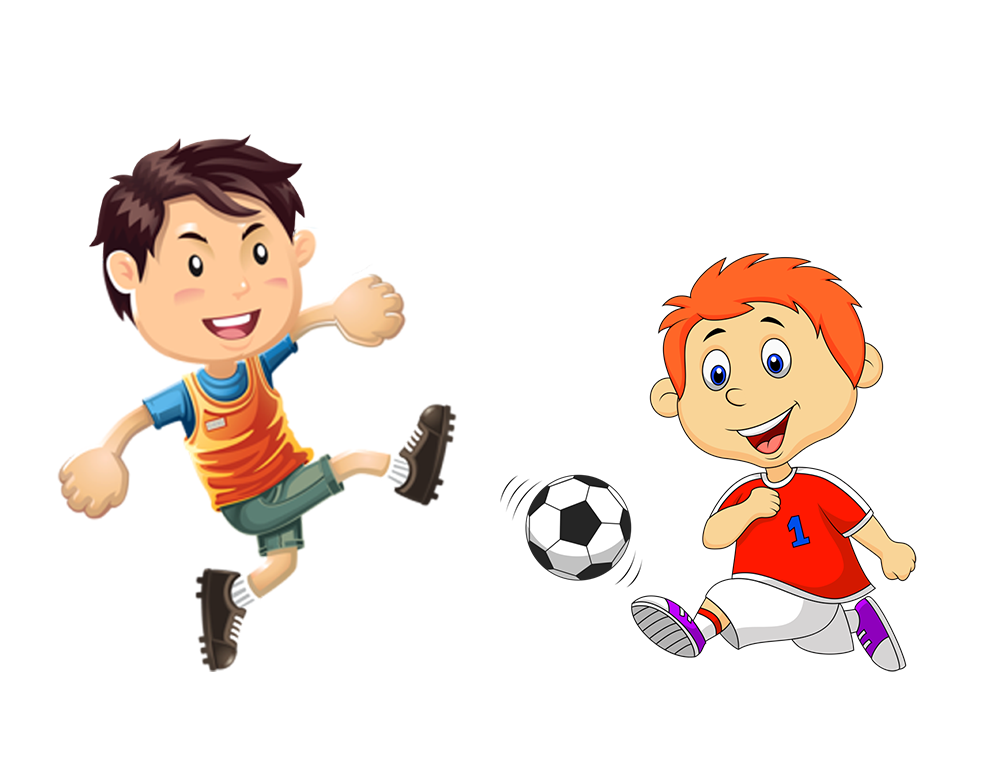 Content
目 录
01
在此添加标题
02
在此添加标题
03
在此添加标题
04
在此添加标题
Part 1
点击此处添加目录1
保留文字的格式和动画效果不变，请不要删除文本框，直接把文本框中的文字替换即可
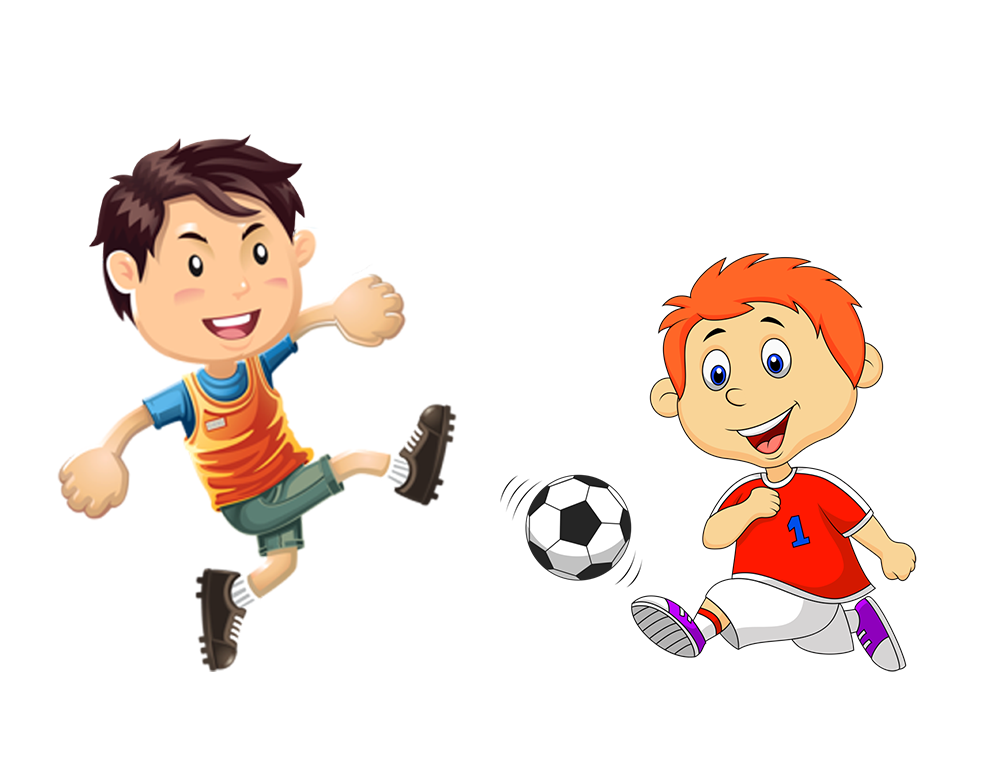 单击此处添加标题
D
C
B
A
E
◆ 简约商务风图表系列
◆ 在此点击输入具体文本内容
简约商务风图表系列
◆ 在此点击输入具体文本内容
简约商务风图表系列
◆ 在此点击输入具体文本内容
简约商务风图表系列
◆ 在此点击输入具体文本内容
简约商务风图表系列
◆ 在此点击输入具体文本内容
单击此处输入文本内容
请在此处输入您的文本，或者复制您的文本粘贴到此处请在此处输入您的文本，或者复制您的文本粘贴到此处请在此处输入您的文本，或者复制您的文本粘贴到此处请在此处输入您的文本，或者复制您的文本粘贴到此处
单击此处添加标题
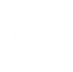 添加您的文字
文字内容需概括精炼，建议与标题相关并符合整体语言风格，语言描述尽量简洁生动。文字内容需概括精炼，建议与标题相关并符合整体语言风格，语言描述尽量简洁生动。
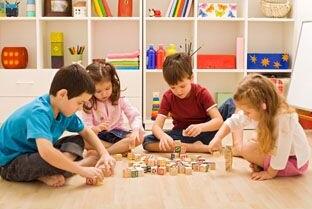 添加您的文字
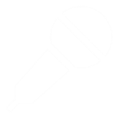 文字内容需概括精炼，建议与标题相关并符合整体语言风格，语言描述尽量简洁生动。文字内容需概括精炼，建议与标题相关并符合整体语言风格，语言描述尽量简洁生动。
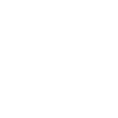 添加您的文字
文字内容需概括精炼，建议与标题相关并符合整体语言风格，语言描述尽量简洁生动。文字内容需概括精炼，建议与标题相关并符合整体语言风格，语言描述尽量简洁生动。
单击此处添加标题
点击添加标题
115%
您的内容打在这里，或者通过复制您的文本后选择只保留文字。
点击添加标题
45%
您的内容打在这里，或者通过复制您的文本后选择只保留文字。
点击添加标题
此处添加标题
此处添加标题
此处添加标题
单击此处添加标题
您的内容打在这里，或通过复制您的文本后在此框中选择粘贴并选择只保留文字 .
您的内容打在这里，或通过复制您的文本后在此框中选择粘贴并选择只保留文字 .
您的内容打在这里，或通过复制您的文本后在此框中选择粘贴并选择只保留文字.
02
01
03
单击此处添加标题
01
02
03
04
添加
标题
添加
标题
添加
标题
添加
标题
您的内容打在这里，或通过复制您的文本后在此框中选择粘贴并选择只保留文字
您的内容打在这里，或通过复制您的文本后在此框中选择粘贴并选择只保留文字
您的内容打在这里，或通过复制您的文本后在此框中选择粘贴并选择只保留文字
您的内容打在这里，或通过复制您的文本后在此框中选择粘贴并选择只保留文字
单击此处添加标题
添加标题
点击此处添加段落文本
点击此处添加段落文本.
点击此处添加段落文本
添加标题
点击此处添加段落文本
点击此处添加段落文本.
点击此处添加段落文本
添加标题
点击此处添加段落文本
点击此处添加段落文本.
点击此处添加段落文本
添加标题
点击此处添加段落文本
点击此处添加段落文本.
点击此处添加段落文本
添加标题
点击此处添加段落文本
点击此处添加段落文本.
点击此处添加段落文本
添加标题
添加标题
添加标题
单击此处添加标题
点击添加文字
点击添加文字
点击添加文字
您的内容打在这里，或通过复制您的文本后在此框中选择粘贴并选择只保留文字
您的内容打在这里，或通过复制您的文本后在此框中选择粘贴并选择只保留文字
您的内容打在这里，或通过复制您的文本后在此框中选择粘贴并选择只保留文字
此处添加标题...
单击此处添加标题
点击此处添加段落文本  . 您的内容打在这里，或通过复制您的文本后在此框中选择粘贴并选择只保留文字. 您的内容打在这里，或通过复制您的文本后在此框中选择粘贴并选择只保留文字
20%
50%
30%
70%
添加标题
添加标题
添加标题
添加标题
11
Part 2
点击此处添加目录2
保留文字的格式和动画效果不变，请不要删除文本框，直接把文本框中的文字替换即可
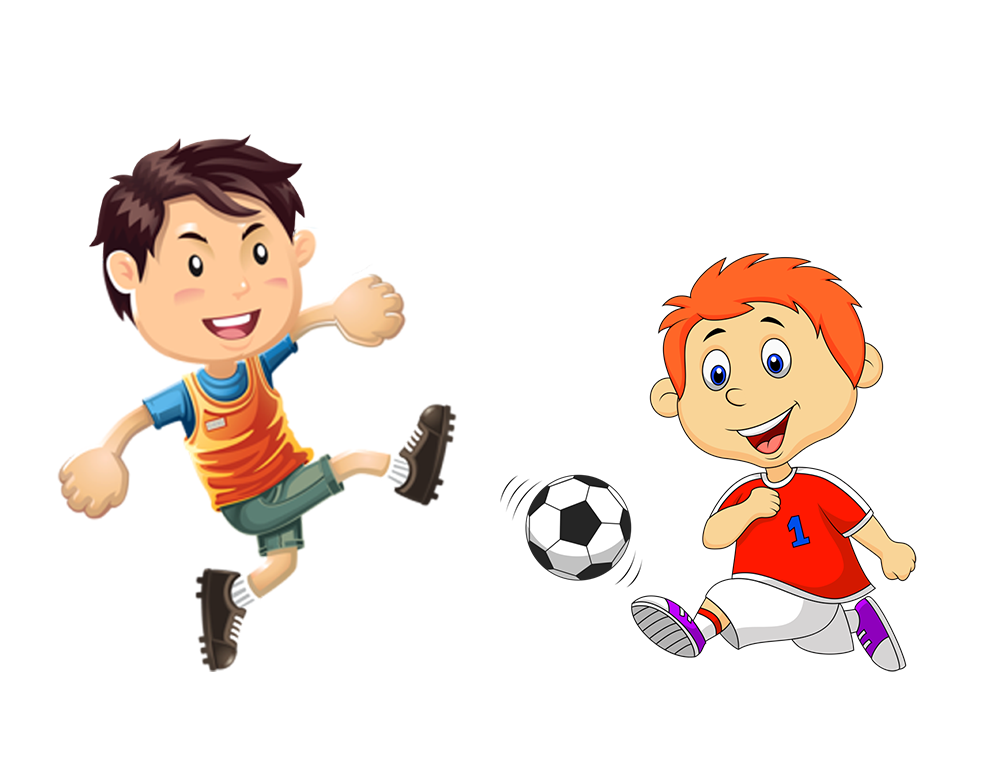 单击此处添加标题
单击此处输入标题
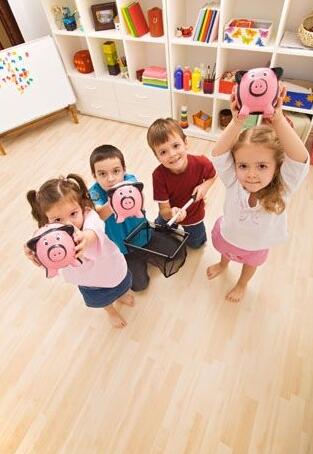 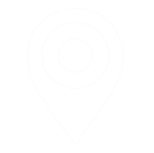 1
文字内容需概括精炼，建议与标题相关并符合整体语言风格，语言描述尽量简洁生动。
2
文字内容需概括精炼，建议与标题相关并符合整体语言风格，语言描述尽量简洁生动。
3
文字内容需概括精炼，建议与标题相关并符合整体语言风格，语言描述尽量简洁生动。
4
文字内容需概括精炼，建议与标题相关并符合整体语言风格，语言描述尽量简洁生动。
5
文字内容需概括精炼，建议与标题相关并符合整体语言风格，语言描述尽量简洁生动。
单击此处添加标题
52%
48%
63%
36%
添加标题
添加标题
添加标题
添加标题
文字内容需概括精炼，建议与标题相关并符合整体语言风格，语言描述尽量简洁生动。单击此处添加文本内容，语言描述尽量简洁生动。文字内容需概括精炼，建议与标题相关并符合整体语言风格，语言描述尽量简洁生动。单击此处添加文本内容，语言描述尽量简洁生动。
文字内容需概括精炼，建议与标题相关并符合整体语言风格，语言描述尽量简洁生动。单击此处添加文本内容，语言描述尽量简洁生动。文字内容需概括精炼，建议与标题相关并符合整体语言风格，语言描述尽量简洁生动。单击此处添加文本内容，语言描述尽量简洁生动。
单击此处添加标题
点击插入具体
文本内容
文字内容需概括精炼，建议与标题相关并符合整体语言风格，语言描述尽量简洁生动。
文字内容需概括精炼，建议与标题相关并符合整体语言风格，语言描述尽量简洁生动。
点击插入
具体文本内容
文字内容需概括精炼，建议与标题相关并符合整体语言风格，语言描述尽量简洁生动。
点击插入具体
文本内容
文字内容需概括精炼，建议与标题相关并符合整体语言风格，语言描述尽量简洁生动。
点击插入
具体文本内容
单击此处添加标题
文字内容需概括精炼，建议与标题相关并符合整体语言风格，语言描述尽量简洁生动。
文字内容需概括精炼，建议与标题相关并符合整体语言风格，语言描述尽量简洁生动。
添加文本
2
1
3
4
文字内容需概括精炼，建议与标题相关并符合整体语言风格，语言描述尽量简洁生动。
文字内容需概括精炼，建议与标题相关并符合整体语言风格，语言描述尽量简洁生动。
单击此处添加标题
03
点击输入文本点击输入文本点击输入文本点击输入文本点击输入文本
点击输入标题
02
点击输入文本点击输入文本点击输入文本点击输入文本点击输入文本
文字内容需概括精炼，建议与标题相关并符合整体语言风格，语言描述尽量简洁生动。文字内容需概括精炼，建议与标题相关并符合整体语言风格，语言描述尽量简洁生动。
点击输入文本点击输入文本点击输入文本点击输入文本点击输入文本
01
Part 3
点击此处添加目录3
保留文字的格式和动画效果不变，请不要删除文本框，直接把文本框中的文字替换即可
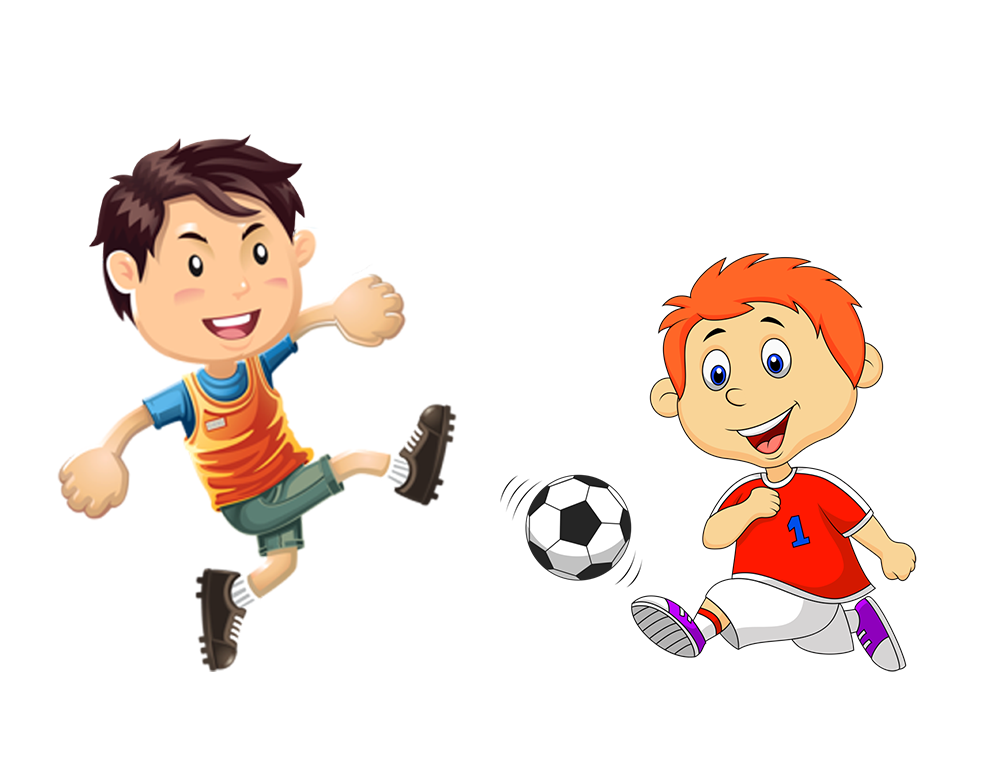 单击此处添加标题
Step
01
点击此处输入内容
在此录入上述图片的描述说明在此录入上述图片的描述说明，在此录入上述图片的描述说明，在此录入上述图片的描述说明，在此录入上述图片的描述说明。
Step
02
Step
03
点击此处输入内容
点击此处输入内容
在此录入上述图片的描述说明在此录入上述图片的描述说明，在此录入上述图片的描述说明。
在此录入上述图片的描述说明，在此录入上述图片的描述说明，在此录入上述图片的描述说明。
单击此处添加标题
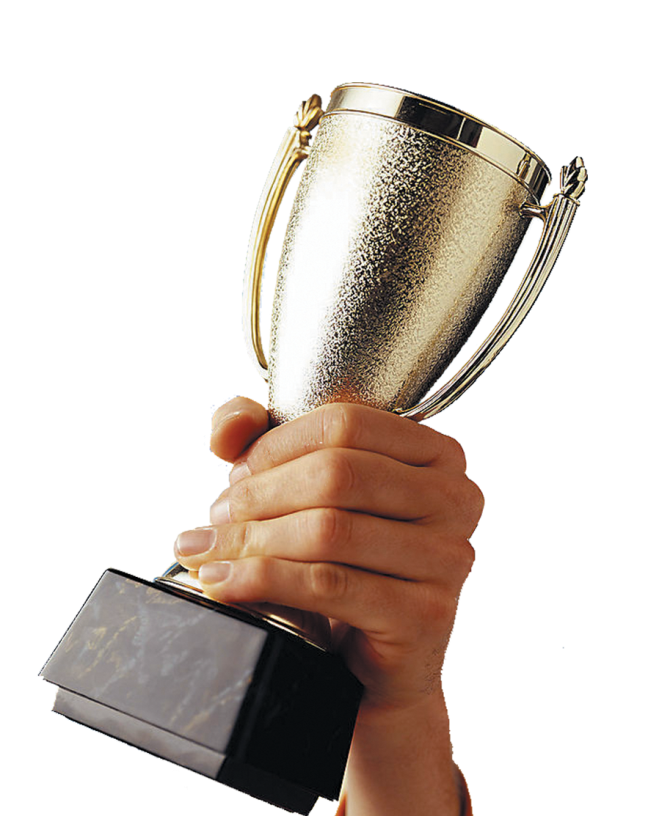 点击此处增加标题
文字内容需概括精炼，建议与标题相关并符合整体语言风格，语言描述尽量简洁生动。文字内容需概括精炼，建议与标题相关并符合整体语言风格，语言描述尽量简洁生动。
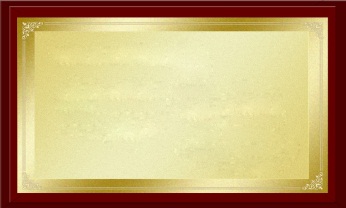 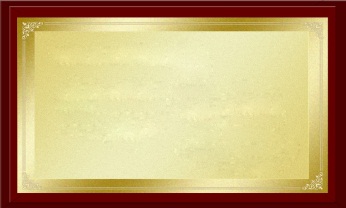 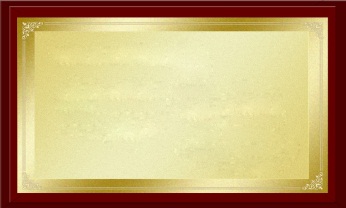 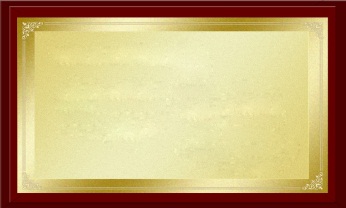 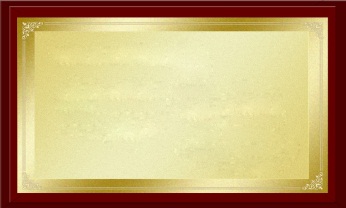 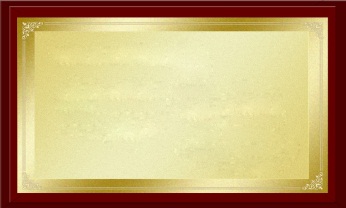 单击此处添加标题
TEAM
添加文本标题
添加文本标题
添加文本标题
点击添加文字内容，内
容简要详尽。点击添加
文字内容。
点击添加文字内容，内
容简要详尽。点击添加
文字内容。
点击添加文字内容，内
容简要详尽。点击添加
文字内容。
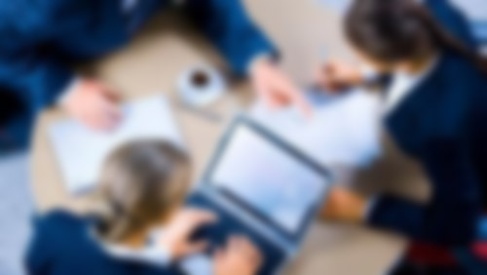 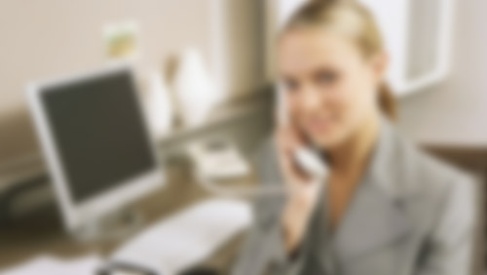 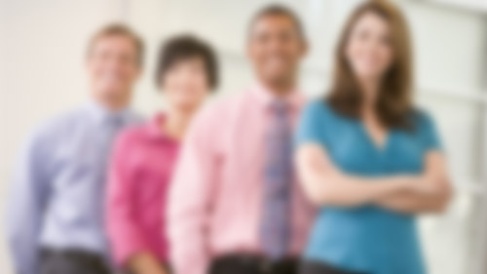 0.5 秒延迟符，无
意义，可删除.
单击此处添加标题
关键字
关键字
添加主题
关键字
关键字
在此录入上述图表的综合分析说明，在此录入上述图表的综合分析说明。在此录入上述图表的综合分析说明，在此录入上述图表的综合分析说明。在此录入上述图表的综合分析说明，在此录入上述图表的综合分析说明
在此录入上述图表的综合分析说明，在此录入上述图表的综合分析说明。在此录入上述图表的综合分析说明，在此录入上述图表的综合分析说明
关键字
单击此处添加标题
关键词
文字概述，内容总结
在此录入上述图表的综合分析说明，在此录入上述图表的综合分析说明。
文字概述，内容总结
在此录入上述图表的综合分析说明，在此录入上述图表的综合分析说明。
关键词
文字概述，内容总结
关键词
关键词
在此录入上述图表的综合分析说明，在此录入上述图表的综合分析说明。
Part 4
点击此处添加目录4
保留文字的格式和动画效果不变，请不要删除文本框，直接把文本框中的文字替换即可
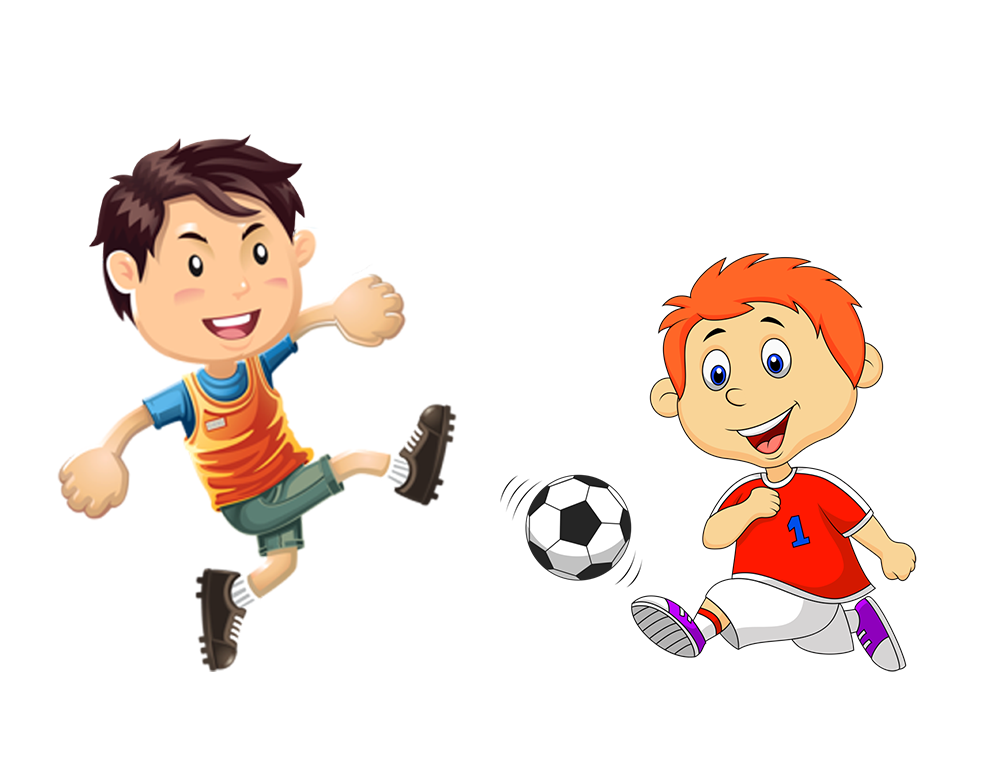 单击此处添加标题
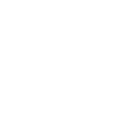 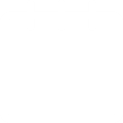 添加主题
添加主题
添加主题
添加主题
在此录入上述图表的综合分析说明，在此录入上述图表的综合分析说明。
在此录入上述图表的综合分析说明，在此录入上述图表的综合分析说明。
在此录入上述图表的综合分析说明，在此录入上述图表的综合分析说明。
在此录入上述图表的综合分析说明，在此录入上述图表的综合分析说明。
单击此处添加标题
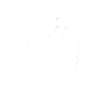 TEXT  HERE
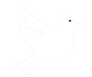 TEXT
HERE
文字内容需概括精炼，建议与标题相关并符合整体语言风格，语言描述尽量简洁生动。
文字内容需概括精炼，建议与标题相关并符合整体语言风格，语言描述尽量简洁生动。
文字内容需概括精炼，建议与标题相关并符合整体语言风格，语言描述尽量简洁生动。
文字内容需概括精炼，建议与标题相关并符合整体语言风格，语言描述尽量简洁生动。
单击此处添加标题
01
02
TITLE
标题
标题
文字内容需概括精炼，建议与标题相关并符合整体语言风格，语言描述尽量简洁生动。
文字内容需概括精炼，建议与标题相关并符合整体语言风格，语言描述尽量简洁生动。
03
04
标题
标题
文字内容需概括精炼，建议与标题相关并符合整体语言风格，语言描述尽量简洁生动。
文字内容需概括精炼，建议与标题相关并符合整体语言风格，语言描述尽量简洁生动。
单击此处添加标题
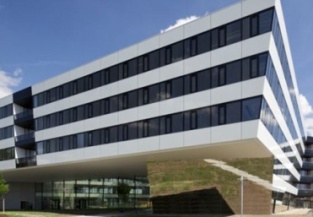 点击添加文字内容内容简要
详尽，言简意赅叙述内容概
要。点击添加文字内容内容
简要详尽。
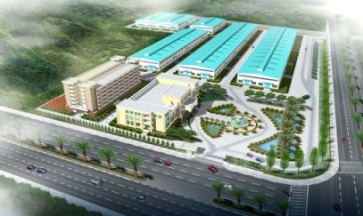 点击添加文字内容内容简要
详尽，言简意赅叙述内容概
要。点击添加文字内容内容
简要详尽。
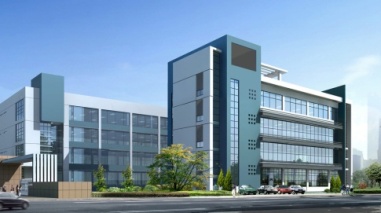 点击添加文字内容内容简要
详尽，言简意赅叙述内容概
要。点击添加文字内容内容
简要详尽。
单击此处添加标题
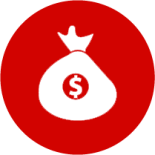 点击添加文字内容，内容简要详
尽，言简意赅叙述内容概要。点
击添加文字内容。
点击添加文字内容
点击添加文字内容，内容简要详
尽，言简意赅叙述内容概要。点
击添加文字内容。
点击添加文字内容，内容简要详
尽，言简意赅叙述内容概要。点
击添加文字内容。
2015
2014
2013
2012
0.5 秒延迟符，无
意义，可删除.
单击此处添加标题
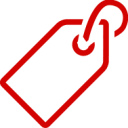 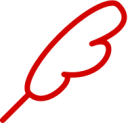 点击添加文字内容，内容简要详尽。
点击添加文字内容，内容简要详尽。
点击添加文字内
容，内容简要详
尽。
点击添加文字内
容，内容简要详
尽。
A标题
点击添加文字内容，内容简要
详尽。
B标题
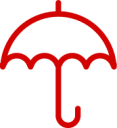 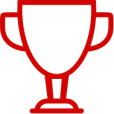 点击添加文字内容，内容
简要详尽。
C标题
点击添加文字内容，内
容简要详尽。
点击添加文字内
容，内容简要详
尽。
点击添加文字内
容，内容简要详
尽。
D标题
0.5 秒延迟符，无
意义，可删除.
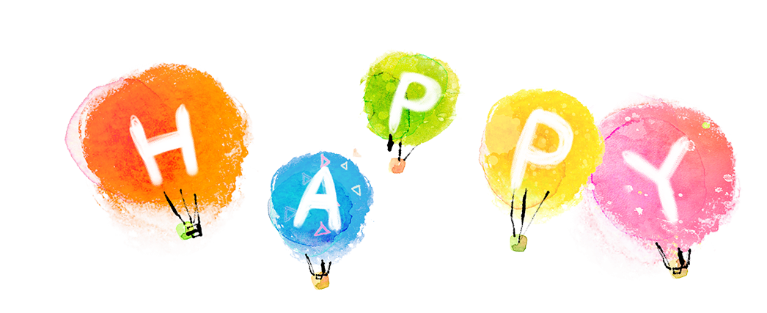 谢谢观看
清新卡通教育培训幻灯片
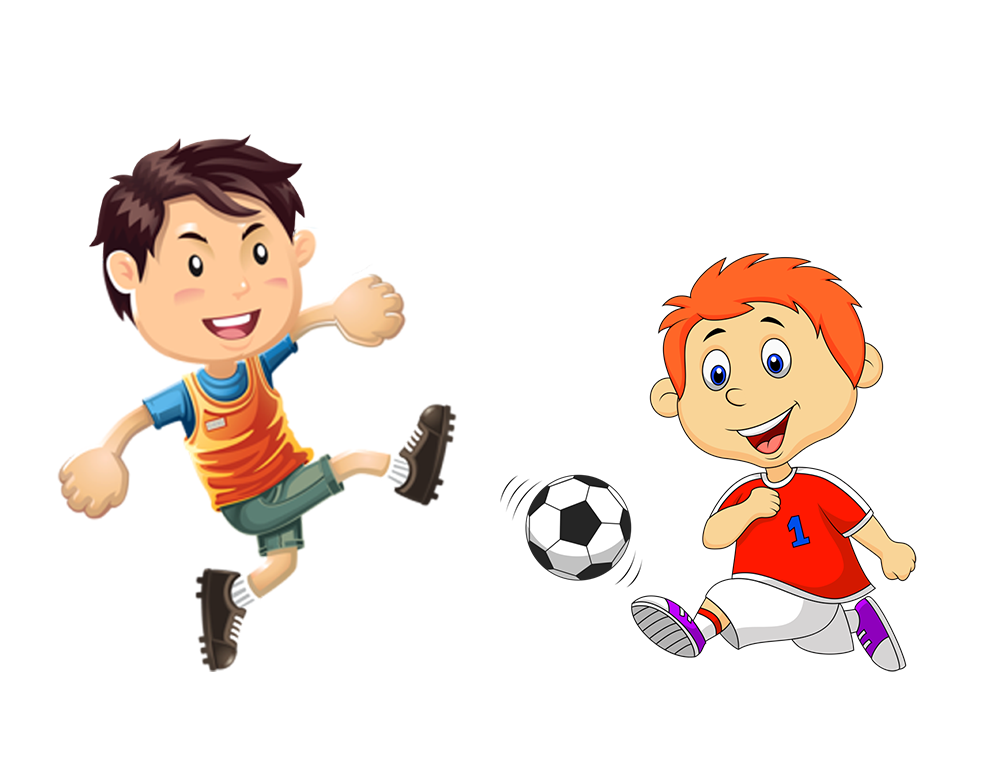